SOFTWARE DESIGN FOR LOW POWER
Dr. Elwin chandra monieb
Mapping Resources to operations
Sum=0
for i=0 to n
sum=sum+A(i)
q
Software Power Issues
Upto 40% of the on-chip power is dissipated on the buses !
 System Software : OS, BIOS, Compilers
 Software can affect energy consumption at various levels Inter-Instruction Effects
 Energy cost of instruction varies depending on previous instruction
 For example, XORBX 1;  ADDAX  DX;
          Iest = (319:2+313:6)=2 = 316:4mA Iobs =323:2mA
 The difference defined as circuit state overhead
 Need to specify overhead as a function of pairs of instructions
 Due to pipeline stalls, cache misses
 Instruction reordering to improve cache hit ratio
Avoiding Wastful Computation
Preservation of data correlation
 Distributed computing / locality of reference
 Application-specific processing
 Demand-driven operation
 Transformation for memory size reduction
 Consider arrays A and C are already available in memory
 When A is consumed another array B is generated; when C is consumed a scalar value D is produced. 
Memory Size can be reduced by executing the j loop before the i loop so that C is consumed before B is generated and the same memory space can be used for both arrays.
Avoiding Wastful Computation
Programming Style
6
Optimizing Power using Transformation
Data- flow based transformations
Tree Height reduction.
 Constant and variable propagation.
 Common subexpression elimination.
 Code motion
 Dead-code elimination
 The application of algebraic laws such as commutability, distributivity and associativity.
Most of the parallelism in an algorithm is embodied in the loops.
Loop jamming, partial and complete loop unrolling, strength reduction and loop retiming and software pipelining.
Retiming: maximize the resource utilization.
Tree-height reduction
Example of tree-height reduction using commutativity and associativity
Example of tree-height reduction using distributivity
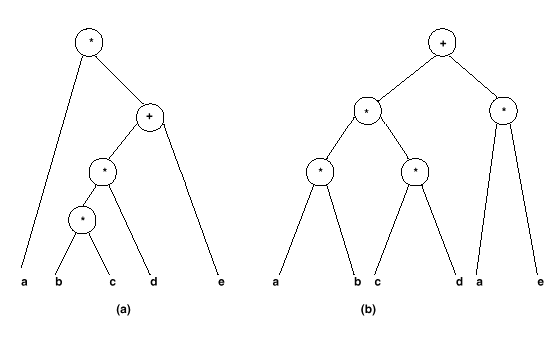 Sub-expression elimination
Logic expressions:
Performed by logic optimization.
Kernel-based methods.
 Arithmetic expressions:
Search isomorphic patterns in the parse trees.
Example:
 a= x+ y; b = a+ 1; c = x+ y;
 a= x+ y; b = a+ 1; c = a;
Examples of other transformations
Dead-code elimination:
a= x; b = x+ 1; c = 2  * x;
a= x; can be removed if not referenced.
 Operator-strength reduction:
a= x2 ; b = 3 * x;
a= x * x; t = x<<1; b = x+ t;
 Code motion:
for ( i = 1; i < a * b) { } 
t = a * b; for ( i = 1; i < t) { }
Strength reduction
Strength Reduction
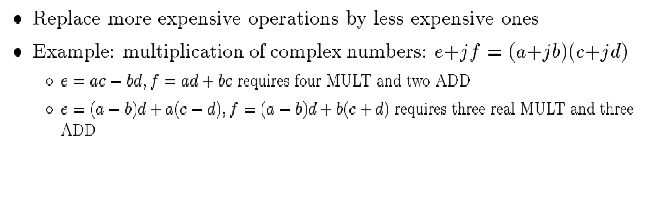 Control- flow based transformations
Model expansion.
Expand subroutine flatten hierarchy.
 Useful to expand scope of other optimization techniques.
 Problematic when routine is called more than once.
 Example:
x= a+ b; y= a * b; z = foo( x, y) ;
foo( p, q) {t =q-p; return(t);} 
By expanding foo:
x= a+ b; y= a * b; z = y-x;
Conditional expansion 
 Transform conditional into parallel execution with test at the end.
 Useful when test depends on late signals.
 May preclude hardware sharing.
 Always useful for logic expressions.
 Example:
y= ab; if ( a) x= b+d;  else x= bd; can be expanded to: x= a( b+ d) + a’bd;
y= ab; x= y+ d( a+ b);
Pipelining
Associativity Transformation
FIR Parallelization
Interlaced Accumulation Programming for LowPower
Loop Unrolling for Low Power
Exploiting spatial locality for interconnect power  reduction
Global
Local
Adder1
Adder2
Exploiting spatial locality for interconnect power  reduction
Global
Local
Adder1
Adder2
DFG Restructuring
DFG2
DFG2 after redundant operation insertion